Leadership Onkaparinga
Lifelong learning…building resilient communities
Presented by
Joanna Giannes, Project Officer Leadership Onkaparinga
[Speaker Notes: TITLE
Highlight the Title here and Presented by text and enter your name and title. Include other information if you need to, but try and keep the text to a minimum. Too much text will make this screen appear cluttered.]
Leadership Onkaparinga
Lifelong learning…building resilient communities
How building leadership skills in the Community builds resilience, enhances confidence and develops skills individually and collectively.
What is Leadership Onkaparinga?
A program that integrates specialised learning in building leadership capacity in the community
Key elements of education

imagining a better future

systemic thinking

critical thinking and reflection

participation in decision making
working in partnerships
 








(Tilbury and Wortman 2004)
Active Citizenship

Georgia Rydon
Active Citizen
Magic Harvest
An active citizen is someone who takes a role in the community

Active citizens take action in order to improve their community, to make a difference
Leadership Onkaparinga
Leadership Onkaparinga has to date enabled 88 residents over 6 years to access this structured program where key outcomes have been; 

an increased level of confidence to address community issues; 

to deal with ‘people of authority’ 

to be an advocate for their community
Leadership OnkaparingaFramework
Key statistics 2012
38 Registrations of interest.
20 Selected, 17 actual participants
2012 Leadership Onkaparinga run in evening and weekend workshops
6 Project Mentors 
23 Facilitators
2 Tours
Numerous staff behind “the scenes”
Commenced 16th February 
Graduation 2 August 2012
100% Retention Rate
2 Direct Employment Outcomes
Numerous project initiatives
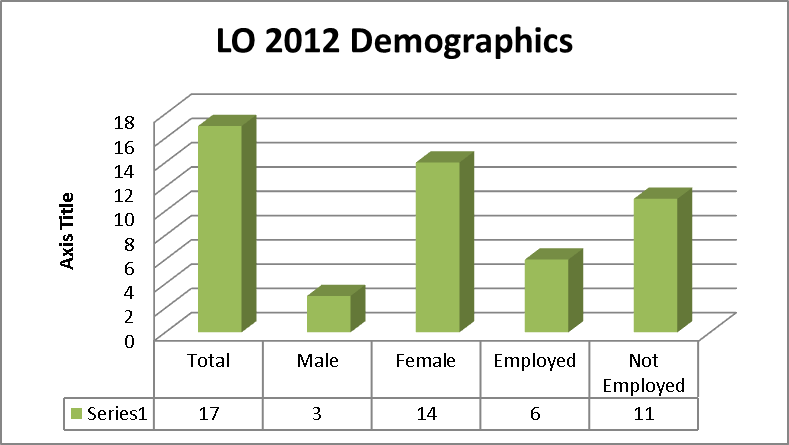 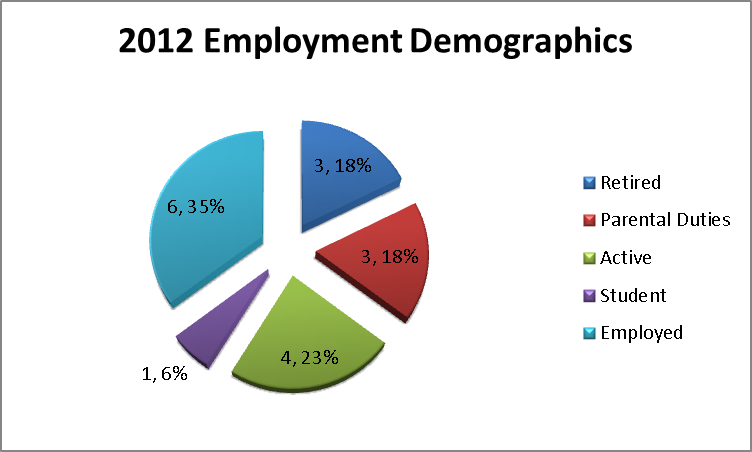 2012 Participants Initiatives
Leadership Onkaparinga
Program Design
Our materials and methodologies in our program move beyond the traditional to amplify learning.
Leadership Onkaparinga
Program Design
Leadership Onkaparinga	Program Design : Community Capacity Builders 7 perspectives
Leadership Onkaparinga
Program Content
Leadership Onkaparinga
Program Content
Leadership Onkaparinga
Meta Leadership
Meta-leaders…seek to influence and activate change well above and beyond established lines of their decision-making and control. 

These leaders are driven by a purpose broader than that prescribed by their formal roles, and are therefore motivated and capable of acting in ways that transcend usual organizational confines.”

Decisions are complex, and there are always competing factors.
The word Meta- is a prefix and is translated from Greek – μετά as:"after", "beyond", "along with", "adjacent", "self", “behind”;
Leadership Onkaparinga
Meta Leadership -Integration of 5 Elements
Leading up

Leading down

Leading across siloed boundaries

Understanding the problem you’re dealing with

Understanding yourself as a leader
Dr Leonard J Marcus and Dr Barry Dorn
“Leadership is a complex process of bringing a lot of different people together simultaneously…”
Connections: Leadership Onkaparinga
Connections: Leadership Onkaparinga
Connections: Leadership Onkaparinga
Connections: Leadership Onkaparinga
Leadership Onkaparinga
2012

The beginnings of real participative citizenship…